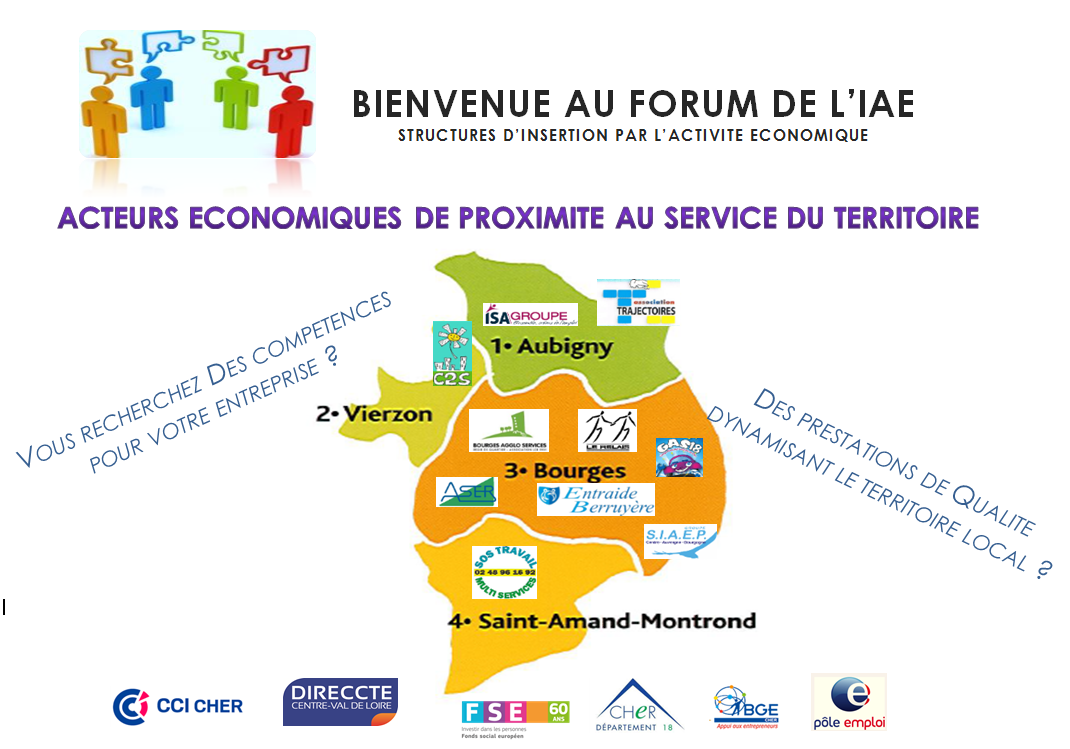 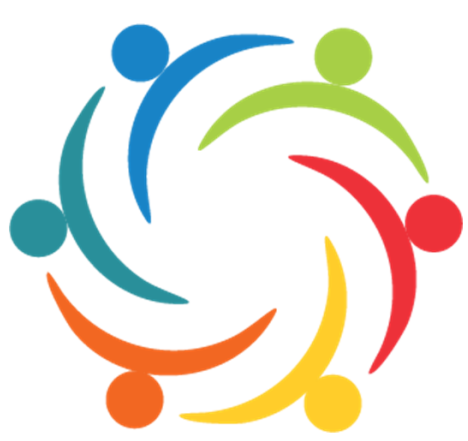 FORUM DE L’IAE
Structures de l’insertion par l’activité économique
Animatrice du Forum : Isabelle BIZE
Cabinet INTERVISTA
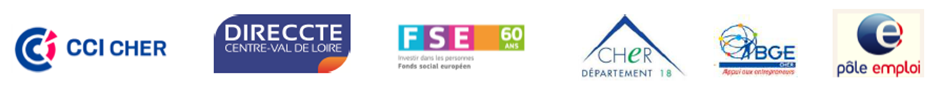 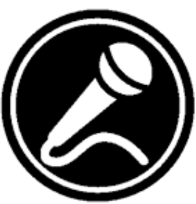 Discours introductif de M. Jacques ROGER
Directeur de l’UD du Cher de la Direccte Centre-Val-de-Loire
FORUM DE L’IAE
Structures de l’insertion par l’activité économique
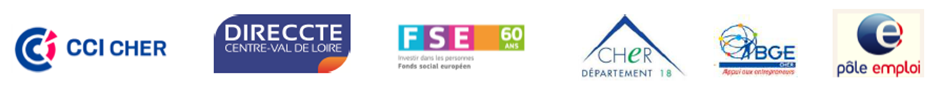 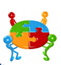 Table ronde
Thématique :
 Les SIAE des solutions locales aux besoins de recrutement
Participants :

Jessica FAUCARD : Directrice des Ressources Humaines WILO  Intec
Renaud CHENON : Directeur ISA Groupe

Martine MEMPONTEL : Chef d’entreprise M2C confection
Philippe BETREMIEUX : Directeur de l’Entraide Berruyère

Philippe BLANCHARD : Chef d’entreprise Garage EUROREPAR
Nadine ROYERE : Directrice du Garage Associatif Solidaire du Cher
FORUM DE L’IAE
Structures de l’insertion par l’activité économique
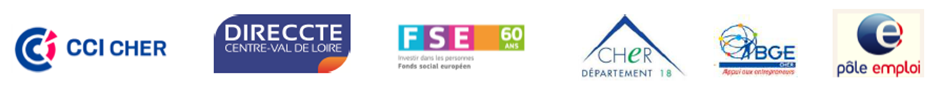 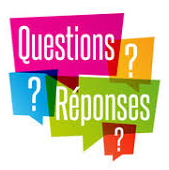 FORUM DE L’IAE
Structures de l’insertion par l’activité économique
QUESTIONS / RÉPONSES AVEC LA SALLE
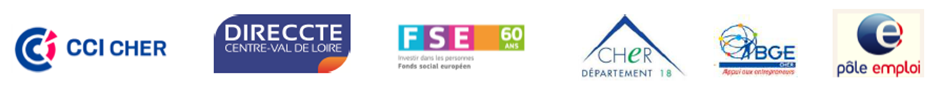 FORUM DE L’IAE
Structures de l’insertion par l’activité économique
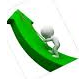 CONCLUSIONS ET PERSPECTIVES
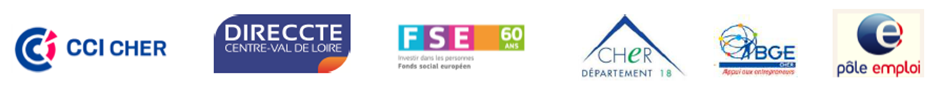 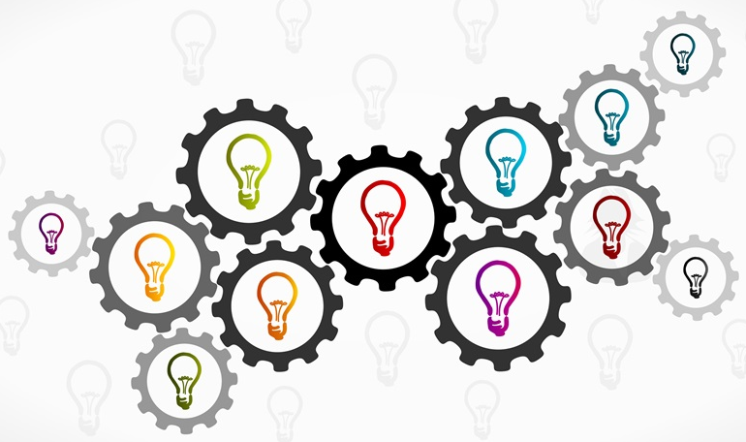 Vous remerciant de votre participation
FORUM DE L’IAE
Structures de l’insertion par l’activité économique
Nous vous convions au cocktail de clôture
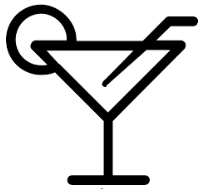 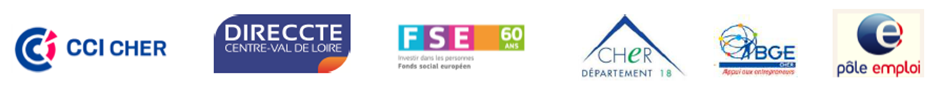